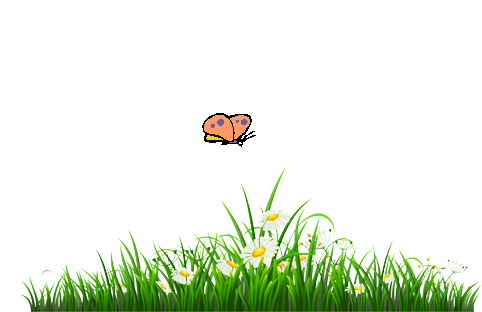 আজকের ক্লাসে
সবাইকে
স্বাগতম
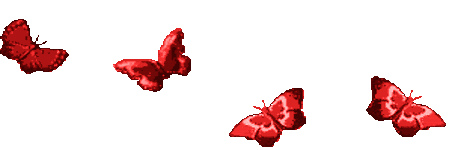 পরিচিতি
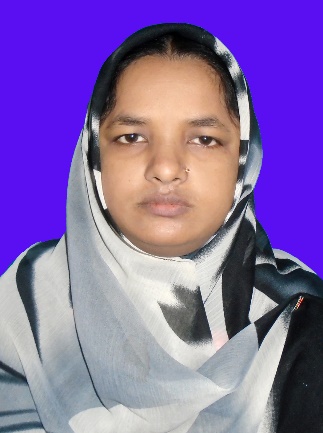 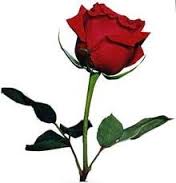 বিষয়ঃ গণিত ।
শ্রেণিঃ তৃতীয় ।  
পাঠের শিরোনামঃ ভগ্নাংশ।
পাঠ্যাংশঃ ভগ্নাংশের যোগ।
শিখনফলঃ
এই পাঠে শিক্ষার্থীরা... 
ভগ্নাংশের যোগ করতে পারবে ।
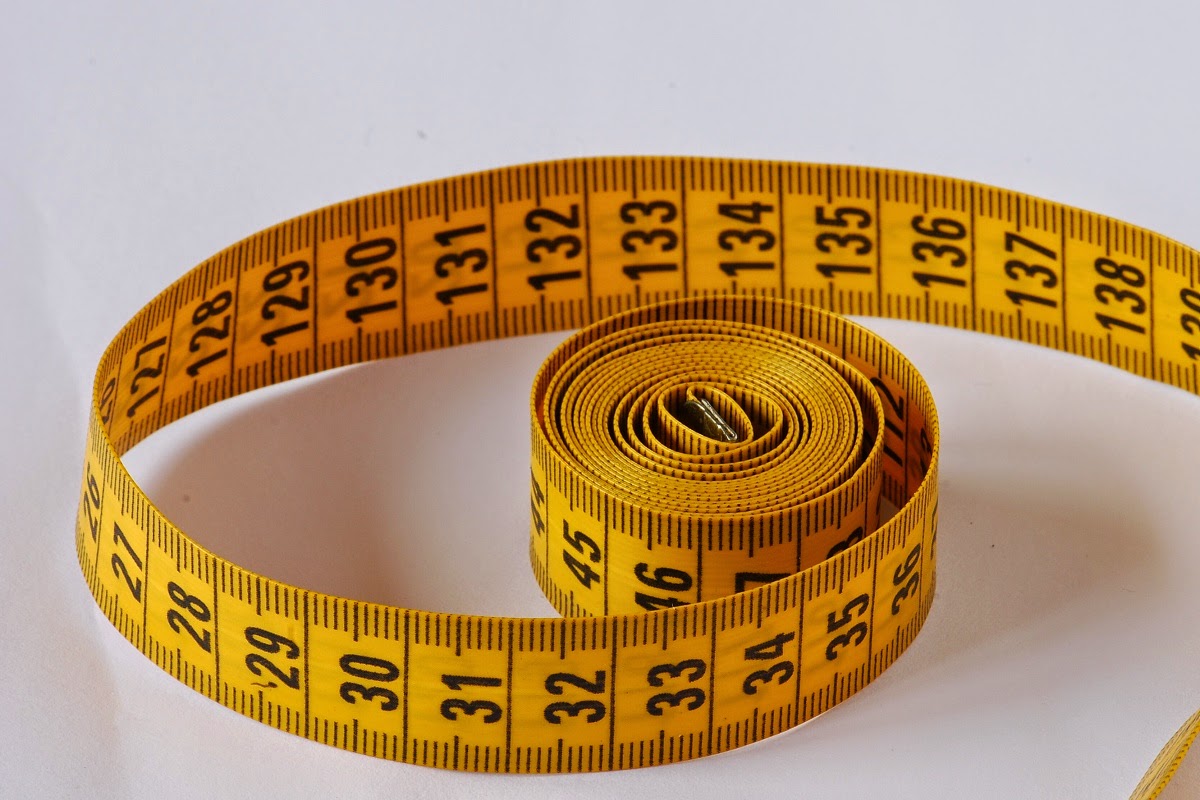 ১ মিটার
১ মিটার
=১
মূল্যায়নঃ
(ক)
(খ)
সঠিক উত্তর
ভুল উত্তর
(গ)
(ঘ)
সঠিক উত্তরের উপর ক্লিক কর।
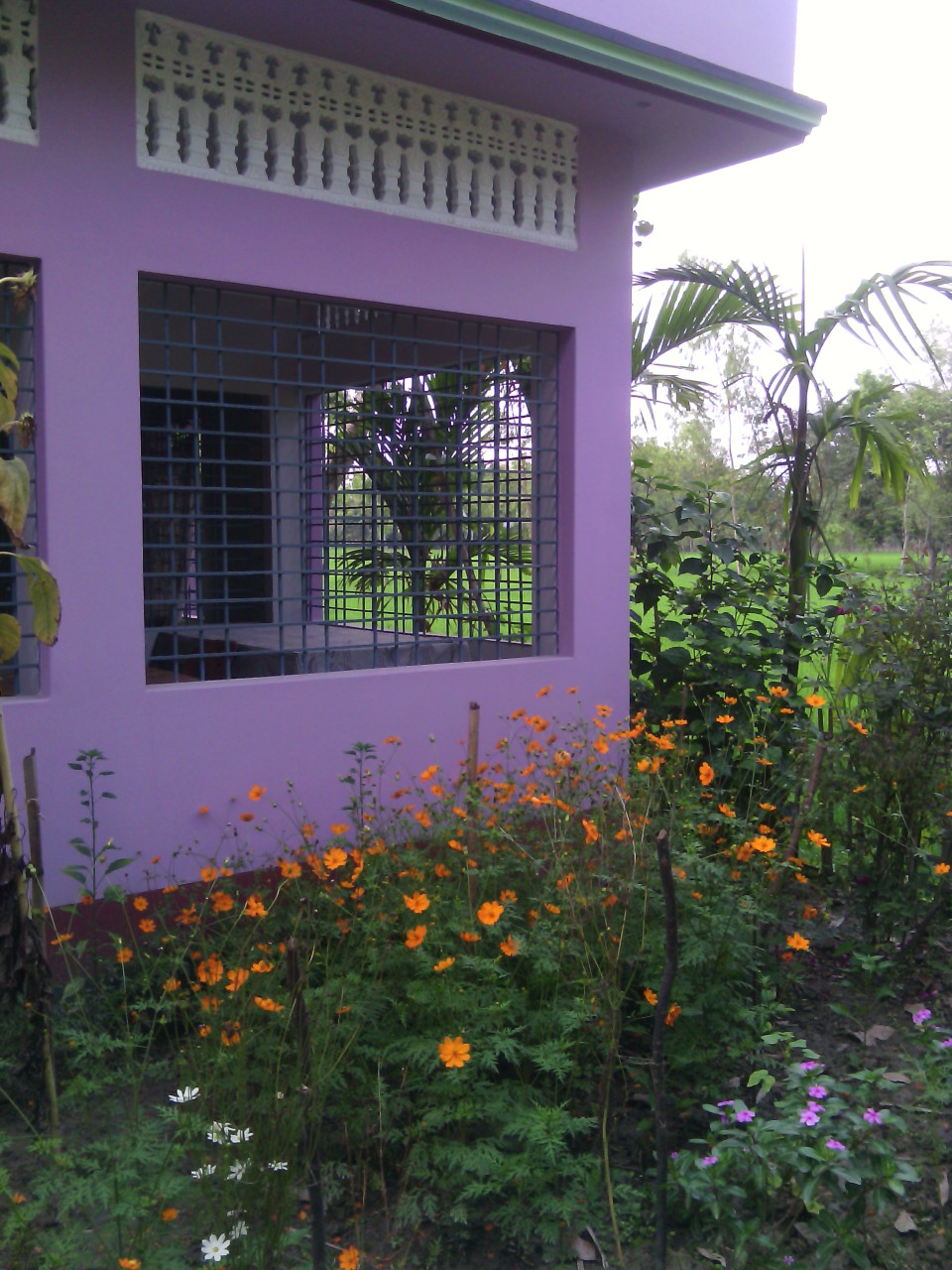 বাড়ির কাজঃ
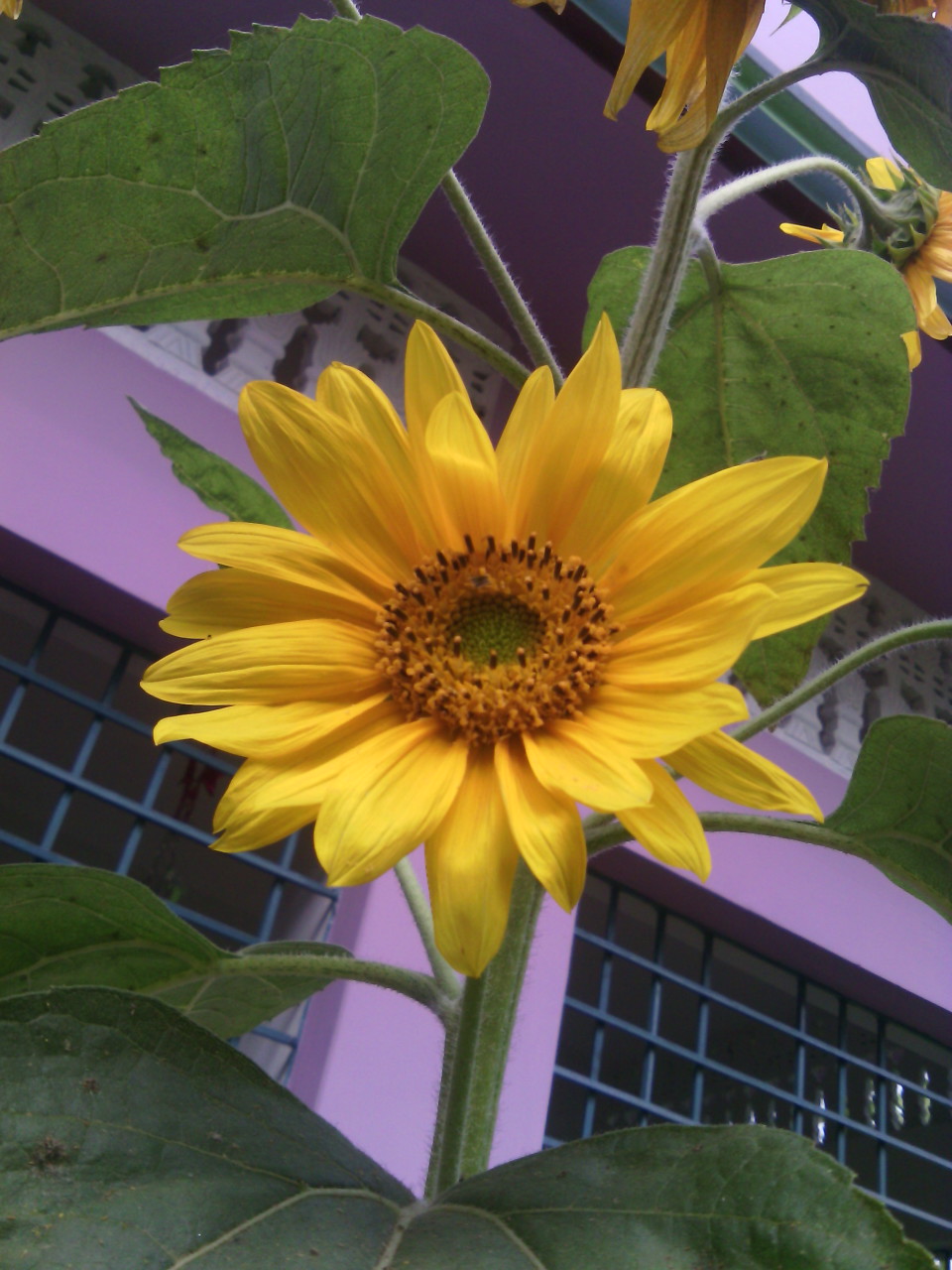 সবাইকে   
          ধন্যবাদ।